Федеральное государственное бюджетное образовательное учреждение высшего образования «Красноярский государственный медицинский университет имени профессора В.Ф. Войно-Ясенецкого» Министерства здравоохранения и социального развития Российской Федерации
Компьютерная лекция № 4
Тема: Экология микроорганизмов. Влияние факторов внешней среды.
Дисциплина «Основы микробиологии и иммунологии»Специальность: «Сестринское дело»
Выполнил преподаватель дисциплины
 «Основы микробиологии и иммунологии» 
Донгузова Елена Евгеньевна
Красноярск 2017 г.
План:
1. Влияние факторов окружающей среды на микроорганизмы
- физические факторы
- химические факторы
- биологические факторы
      2. Распространение микроорганизмов в природе
- микрофлора почвы
- микрофлора воды
- микрофлора воздуха
- микрофлора организма человека
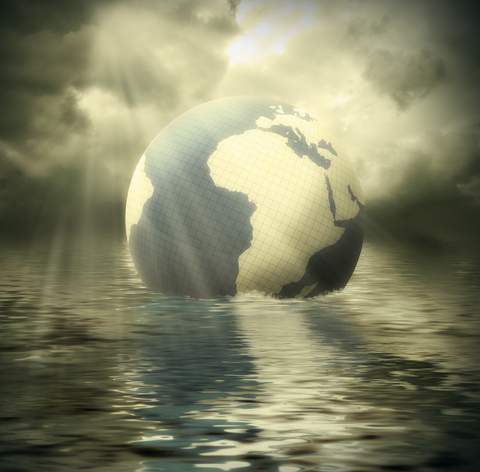 Влияние факторов окружающей среды на микроорганизмы
 Жизнь микроорганизмов находится в тесной зависимо­сти от условий окружающей среды. Все факторы окружа­ющей среды, оказывающие влияние на микроорганизмы, можно разделить на три группы:
физические, 
химические 
биологические, 
благоприятное или губительное дей­ствие которых зависит как от природы самого фактора, так и от свойств микроорганизма.
Физические факторы
Из физических факторов наибольшее влияние на раз­витие микроорганизмов оказывают:
температура, 
высуши­вание, 
лучистая энергия, 
ультразвук.
Температура. 
Жизнедеятельность каждого микроорга­низма ограничена определенными температурными грани­цами. Э
ту температурную зависимость обычно выражают тремя основными точками.
минимум - температура, ниже которой размножение микробных клеток прекращается; 
оптимум - наилучшая температура для роста и развития микроорганизмов; 
максимум - температура, выше которой жизнедеятельность клеток ослабляется или прекращается.
Все микроорганизмы по отношению к температуре подразделяются на 
психрофилы, 
мезофилы 
термофилы
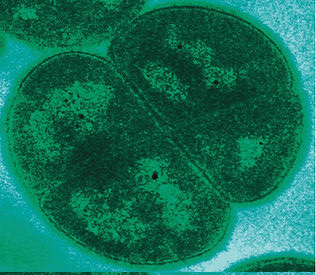 Психрофилы (от греч. psychros - холодный, phi1ео - люблю), или холодолюбивые микроорганизмы, растут при относительно низких температурах: 
ми­нимальная температура - 0°С, 
оптимальная – 10-20 °С, 
максимальная - 30 °С.
Эта группа включает микроорганиз­мы, обитающие в северных морях и океанах, почве, сточных водах. 
Сюда же относятся светящиеся и железо­бактерии, а также микробы, вызывающие порчу продуктов.
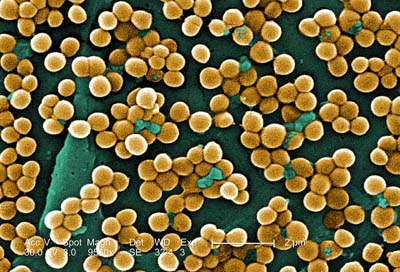 Мезофилы (от греч. mesos - средний) - наиболее обширная группа, включающая большинство сапрофитов и все патогенные микроорганизмы.
Оптимальная темпера­тура для них 28-37 °С,
Минимальная - 10 °С, 
Максимальная - 45 °С.
Термофилы (от греч. termos - тепло, жар), или теплолюбивые микроорганизмы, развиваются при темпе­ратуре выше 55 0С,
температурный минимум для них 30 °С,
оптимум – 50-60 °С, 
максимум – 70-75 °С.
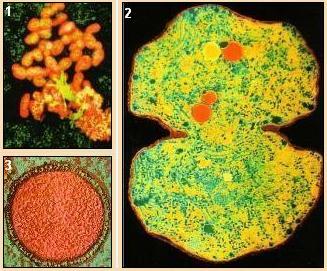 Они встречаются в горячих минеральных источниках, повер­хностном слое почвы, самонагревающихся субстратах (навозе, сене, зерне), кишечнике человека и животных. 
Среди термофилов много споровых форм.
Высушивание. 
Для нормальной жизнедеятельности микроорганизмов необходима вода. 
Высушивание приво­дит к обезвоживанию цитоплазмы, нарушению целостно­сти цитоплазматической мембраны, вследствие чего нару­шается питание микробных клеток и наступает их гибель. 
Сроки отмирания разных видов микроорганизмов под влиянием высушивания значительно отличаются. 
Особой устойчивостью к высушиванию, как и к другим воздействиям окружающей среды, обладают споры.
Лучистая энергия. 
В природе микроорганизмы постоян­но подвергаются воздействию солнечной радиации.
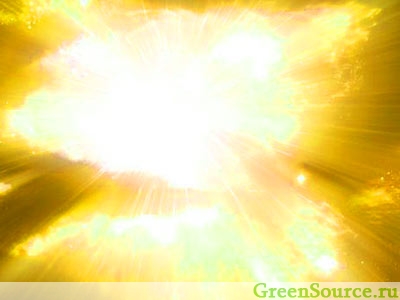 Пря­мые солнечные лучи вызывают гибель многих микроорга­низмов в течение нескольких часов, за исключением фотосинтезирующих бактерий (зеленых и пурпурных се­робактерий).
Ультразвук 
Вызывает значительное поражение микро­бной клетки. 
Под действием ультразвука газы, находящи­еся в жидкой среде цитоплазмы, активируются, и внутри клетки возникает высокое давление. 
Это приводит к разрыву клеточной оболочки и гибели клетки.
Химические факторы.
По механизму действия химические вещества, облада­ющие противомикробной активностью, можно подразде­лить на несколько групп:                                                   
Поверхностно-активные вещества 
Фенол, крезол и их производные вызывают коагуля­цию микробных белков. 
Окислители, взаимодействуя с микробными белками, нарушают деятельность ферментов, вызывают денатура­цию белков.
Формальдегид применяют в виде 40% раствора (формалин) для дезинфекции. 
Соли тяжелых металлов (ртуть, свинец, цинк, золото и др.) коагулируют белки микробной клетки, вы­зывая этим их гибель. Ряд металлов (серебро, золото, ртуть и др.) оказывают бактерицидное действие на микро­организмы в ничтожно малых концентрациях. 
 Красители (бриллиантовый зеленый, риванол и др.) обладают свойством задерживать рост бактерий.
Биологические факторы
Симбиоз - это сожительство организмов различных видов, приносящих им взаимную пользу. При этом совме­стно они развиваются лучше, чем каждый из них в отдельности.
Метабиоз - такой вид взаимоотношений, при кото­ром продукты обмена одного вида микроорганизмов созда­ют необходимые условия для развития других. 
Антагонизм - форма взаимоотношений, при кото­рой один микроорганизм угнетает развитие другого или может вызвать его полную гибель.
Распространение микроорганизмов в природе
Микроорганизмы распространены в окружающей среде повсеместно. 
Они находятся в почве, воде, воздухе, организме человека и животных. 
Микроорганизмы уча­ствуют в процессах превращения веществ, усвоении их растениями и животными.
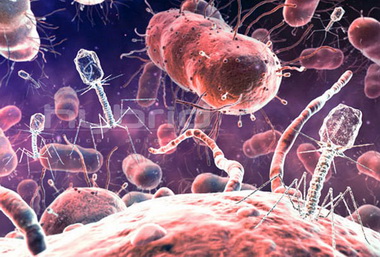 Микрофлора почвы
В почве микроорганизмы находят наиболее благоприят­ные условия для своего развития. 
Органические вещества, минеральные соединения, достаточная влажность почвы создают условия для накопления в ней огромного количе­ства микроорганизмов.
С помощью микроорганизмов изменяется структу­ра и химический состав почвы.
Микрофлора почвы очень разнообразна: она состоит из 
нитрифицирующих, 
азотфиксирующих, 
денитрифици­рующих, 
целлюлозоразлагающих бактерий; 
серо- и желе­зобактерий, 
грибов, 
водорослей, 
простейших.
Большин­ство микроорганизмов, обитающих в почве, принимает участие в круговороте веществ в природе: 
разложении органических веществ до неорганических, 
усвоении мине­ральных элементов 
фиксации атмосферного азота расте­ниями.
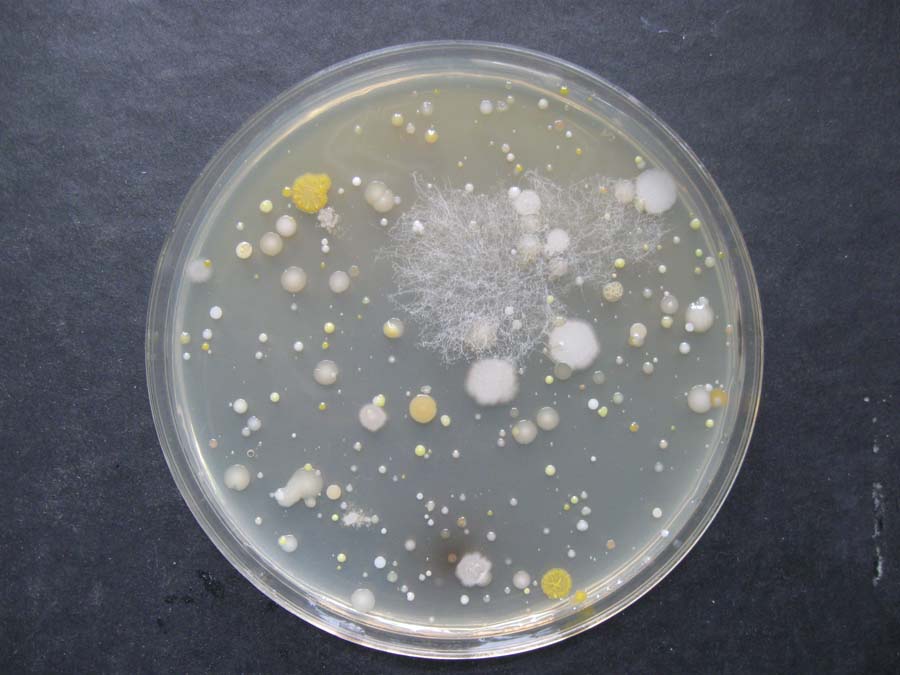 Микрофлора воды
Вода открытых водоемов является естественной сре­дой обитания многих микроорганизмов. 
В воду они попа­дают из почвы, с выделениями человека и животных, отбросами, сточными водами.
Обычная микрофлора почвы - сапрофиты. 
В воде оби­тают псевдомонады, микрококки, вибрионы.
Вода играет большую роль в передаче инфекционных болезней. 
Возбудители кишечных инфекций, полиомиели­та, туляремии, лептоспироза нередко вызывают «водные» эпидемии, а для холеры вода служит основным путем передачи инфекции.
Определение чистоты воды и предупреждение ее за­грязнения - одно из обязательных мероприятий в борьбе с инфекционными болезнями.
Микрофлора воздуха
Воздух не содержит питательных субстратов, нужных для развития микроорганизмов. 
Кроме того, солнечная радиация, смена температуры и другие факторы оказыва­ют неблагоприятное воздействие на микроорганизмы. 
Нес­мотря на это, в воздухе постоянно находится значитель­ное количество микроорганизмов, которые попадают в воздух с пылью с поверхности почвы.
Наиболее часто в воздухе встречаются 
споры грибов и бактерий, 
пигмен­тные сапрофитные бактерии, 
плесневые и дрожжевые грибы, 
различные кокки.
Патогенные микроорганизмы попадают в воздух вме­сте с 
капельками слюны и мокроты, 
при кашле, 
чиханье, 
разговоре больных людей, 
а также с пылью с загрязнен­ных предметов и инфицированной почвы.
Малоустойчивые патогенные микроорганизмы пере­даются обычно лишь 

на расстоянии, близком от больного (возбудители кори, гриппа, коклюша); 
с частицами пыли переносятся кокки, споры и более устойчивые микроорга­низмы.
Микрофлора организма человека
Нормальная микрофлора человека сложилась в резуль­тате взаимодействия микро- и макроорганизма в процессе эволюции. 
Совокупность микробных видов, характерных для отдельных органов и полостей организма - биоценоз - необходимое условие нормальной жизнеде­ятельности организма. 
Нарушение биоценоза, появление необычных для него микроорганизмов, особенно болезнет­ворных, вызывает развитие заболевания.
Плод человека во время беременности стерилен. Уже при родах в организм ребенка из родового канала матери попадают микроорганизмы. Они также поступают с кожи матери, рук персонала, окружающих предметов и воздуха.
В течение жизни человека характер микрофлоры меня­ется, но в целом он постоянен и характерен для отдель­ных органов. Внутренние органы человека обычно сте­рильны (кровь, мозг, печень и др.). 
Органы и ткани, сообщающиеся с окружающей средой, содержат микроор­ганизмы.
Микрофлора кожи довольно постоянна. Она представ­лена 
стафилококками, 
стрептококками, 
дифтероидами,  
спорообразующими бактериями, 
дрожжеподобными гри­бами.
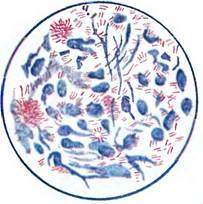 Питательным субстратом для них являются 
выделе­ния сальных и потовых желез, 
отмершие клетки 
продукты распада. 
Микроорганизмы, попавшие на чистую здоровую кожу, обычно погибают от воздействия выделе­ний разных желез и бактерий, постоянно обитающих на коже. 
Загрязнение кожи способствует развитию патогенных микроорганизмов, поэтому очень важно постоянно поддер­живать чистоту кожи.
Микрофлора полости рта обильна и разнообразна. 
Постоянная температура, 
влажность, 
наличие питатель­ных веществ, 
щелочная реакция слюны
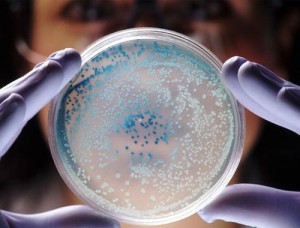 создают благопри­ятные условия для развития микроорганизмов.
Преоблада­ют различные виды 
кокков, 
молочнокислые бактерии, 
дифтероиды, 
спирохеты; 
встречаются веретенообразные палочки, 
актиномицеты 
дрожжеподобные грибы.
Микроорганизмы полости рта играют большую роль в развитии кариеса зубов, стоматита, воспаления мягких тканей. В предупреждении этих заболеваний большое значение имеет гигиена рта.
Микрофлора желудочно-кишечного тракта. 
Обычно микрофлора  желудка  крайне  скудна из-за губительного действия кислого желудочного сока. 
В тонком кишечнике, несмотря на щелочную реакцию, микроорганизмов также немного в связи с неблагоприятным действием ферментов.
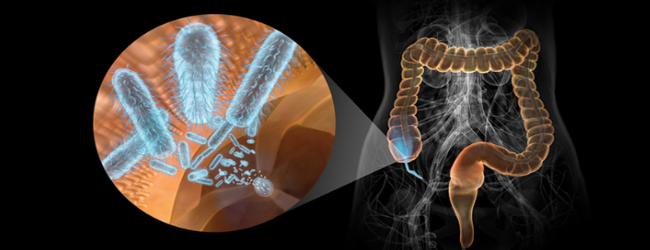 В толстом кишечнике условия для размножения микроорганизмов более благоприятны. 
На протяжении жизни человека микрофлора толстого кишечника меняется: 
у грудных детей преобладают молочнокислые бактерии, 
у взрослых обычно обнаруживают бактероиды, бифидобактерии, кишечную палочку, фекальный стрептококк и др.
Микрофлора дыхательных путей. 
Человек вместе с воздухом вдыхает огромное количество микроорганизмов. 
Однако большинство из них задерживается в полости носа или выводится наружу с помощью мерцательного эпите­лия верхних дыхательных путей.
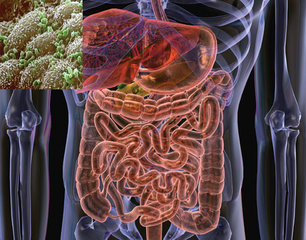 В носоглотке и зеве обычно встречаются 
стафилококки, 
стрептококки, 
дифтероиды и др. 
При ослаблении организма (охлаждении, истощении, травмах) микроорганизмы - постоянные оби­татели верхних дыхательных путей - могут вызывать различные заболевания, поражая при этом и нижние отделы дыхательного тракта (бронхиты, воспаление легких).
Микрофлора слизистой оболочки глаз очень скудна из-за действия на нее лизоцима, содержащегося в слезах. 
Все же на конъюнктиве встречаются 
стафилококки 
дифтероиды.
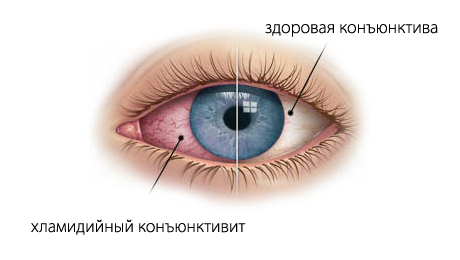 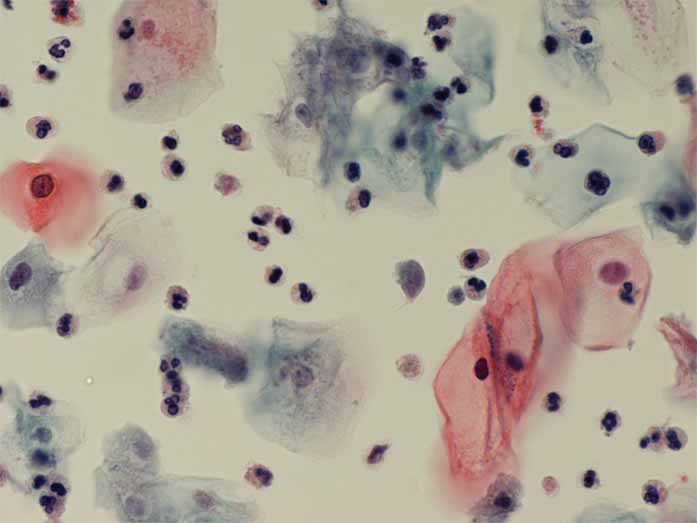 Микрофлора влагалища
 изменяется в течение жизни женщины. 
У девочек преобладает кокковая флора
у взрослых женщин - палочка Дедерлейна.
палочка Дедерлейна
Контрольные вопросы:
Роль нормальной микрофлоры человека.
Как влияет температура на деятельность микроорганизмов.
Оптимальная кислотность среды для микроорганизмов.
Что такое антагонизм при взаимодействии разных видов микроорганизмов?
Рекомендуемая литература
Учебно-методическое и информационное обеспечение учебной дисциплины
Основная литература
 
Основы микробиологии и иммунологии : учебник / ред. В. В. Зверев, Е. В. Буданова. - 8-е изд., стер. - М. : Академия, 2014. - 281 с.
Дополнительная литература
 
Медицинская микробиология, вирусология и иммунология [Электронный ресурс] : учебник : в 2 т. / ред. В. В. Зверев, М. Н. Бойченко. - М. : ГЭОТАР-Медиа, 2016. - Т. 1. - 448 с. Режим доступа: http://www.studmedlib.ru/ru/book/ISBN9785970436417.html
Медицинская микробиология, вирусология и иммунология [Электронный ресурс] : учебник : в 2 т. / ред. В. В. Зверев, М. Н. Бойченко. - М. : ГЭОТАР-Медиа, 2016. - Т. 2. - 480 с. Режим доступа: http://www.studmedlib.ru/ru/book/ISBN9785970436424.html
Черкес, Ф. К. Микробиология : учебник / Ф. К. Черкес, Л. Б. Богоявленская, Н. А. Бельская ; ред. Ф. К. Черкес. - Стер. изд. - М. : Альянс, 2014. - 512 с.
Основы микробиологии и иммунологии [Электронный ресурс] : учеб. для мед. училищ и колледжей / ред. В. В. Зверев, М. Н. Бойченко. - М. : ГЭОТАР-Медиа, 2014. - 368 с. Режим доступа: http://www.medcollegelib.ru/book/ISBN9785970429334.html
Электронные ресурсы:
ЭБС КрасГМУ «Colibris»;
ЭБС Консультант студента ВУЗ
ЭБС Консультант студента Колледж
ЭМБ Консультант врача
ЭБС Айбукс
ЭБС Букап
ЭБС Лань
ЭБС Юрайт
СПС КонсультантПлюс
НЭБ eLibrary